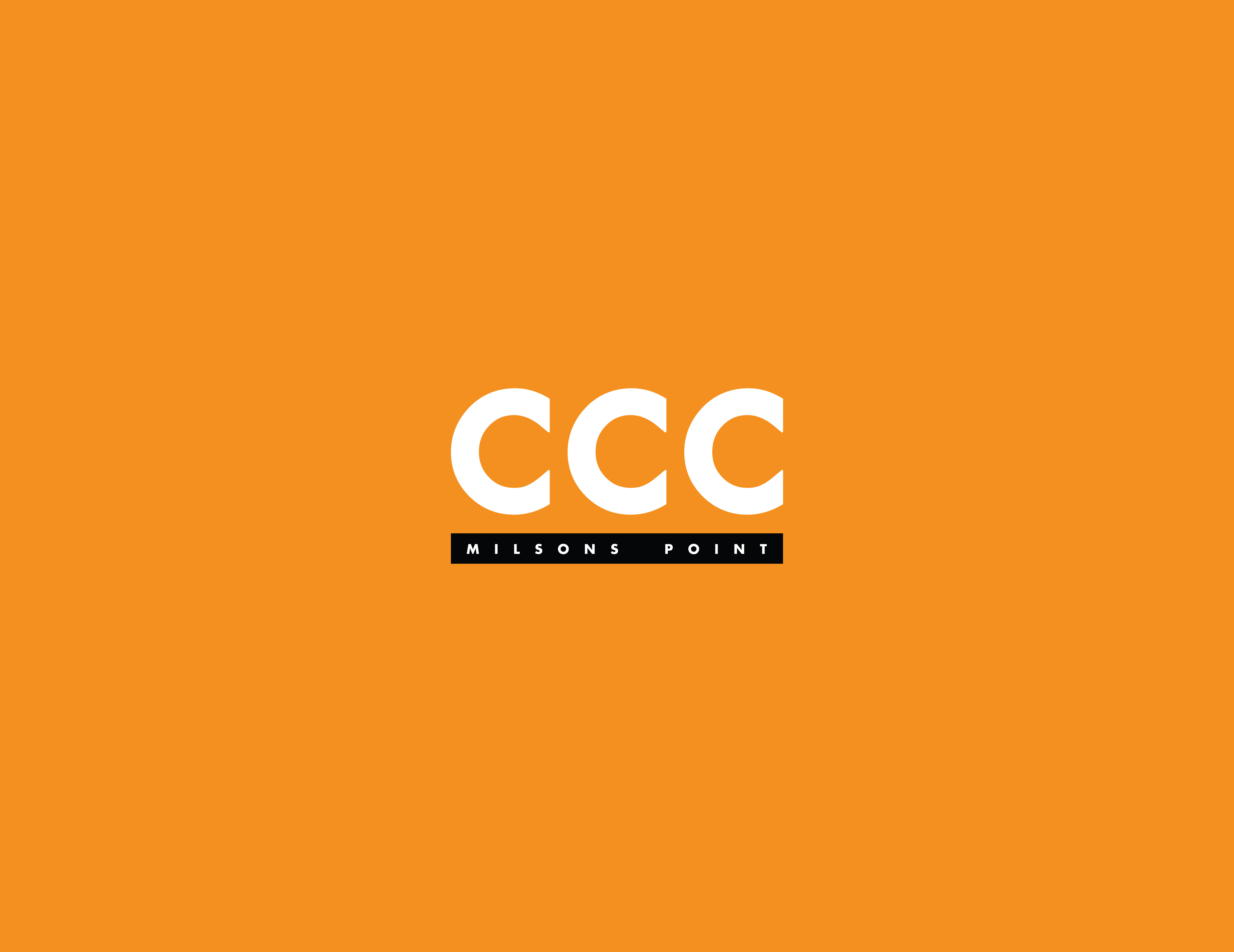 守望者 –先知何西阿何西阿9章
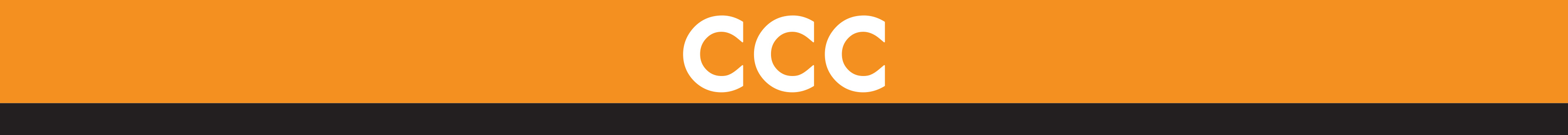 引言
耶穌要門徒預防假先知：

因為假基督和假先知將要起來，顯神蹟奇事，如果可能，連選民也迷惑了。- 馬可13：22
何西阿先知的任務
神呼召何西阿做先知
傳達他的信息
預言將發生的事
做守望者
1.  傳達神的信息
以色列啊，不要像外邦人歡喜快樂，因為你行邪淫離棄你的神，在各穀場上如妓女喜愛賞賜。（9：1）
住棚節 – 申 16：13-14
你收藏了禾場和壓酒池的出產以後，就要守住棚節七日。 14 在節期中，你和你的兒女…神要在你一切的收成 … 賜福給你，你就非常歡樂。
2. 預言將來要發生的事
他們必不得住耶和華的地，以法蓮卻要歸回埃及（9：3）。

亞述王攻打以色列王何細亞，以色列人逃往埃及，尋找避難所
2. 預言將來要發生的事
看哪，他們逃避災難到埃及，埃及人必收殮他們的屍首，摩弗人(Memphis) 必葬埋他們的骸骨。（9：6）
2. 預言將來要發生的事
降罰的日子近了，報應的時候已經來到。（9：7）

以色列人拜偶像受報應，亞述王要毀滅以色列，把以色列人擄到亞述國。
2. 預言將來要發生的事
以法蓮必在亞述吃不潔淨的食物』。（9：3）
他們必不歸回埃及地，亞述人卻要做他們的王，因他們不肯歸向我』（11：5）。
2. 預言將來要發生的事
以色列人必不得向耶和華獻澆酒祭，所獻的祭也不蒙悅納。（9：4）
在耶和華的節期，你們要怎樣行呢？（9：5）。
假先知
先知奉耶和華的名說話，所說的若沒有實現，或不應驗，這話就是耶和華未曾吩咐的，而是那先知擅自說的，你不必怕他。- 申18：22
耶穌警告 – 馬太 24章
你們要謹慎，免得有人迷惑你們。 5 因為將來有好些人冒我的名來，說：『我是基督』，並且要迷惑許多人。… 11 且有好些假先知起來，迷惑多人。… 14 這天國的福音要傳遍天下，對萬民作見證，然後末期才來到。
耶穌大使命 - 馬太28章
天上地下所有的權柄都賜給我了。 19 所以你們要去，使萬民做我的門徒，奉父、子、聖靈的名給他們施洗， 20 凡我所吩咐你們的，都教訓他們遵守。
3. 先知是守望者 – 9：8
先知與　神一同作以法蓮的守望者，在他所行的一切路上，都滿有捕鳥人的網羅，（新譯本）
3. 守望者 – 以西結 33：7-9
人子啊，我照樣立你做以色列家守望的人。所以你要聽我口中的話，替我警戒他們。 我對惡人說『惡人哪，你必要死』，你以西結若不開口警戒惡人，使他離開所行的道，這惡人必死在罪孽之中，我卻要向你討他喪命的罪，倘若你警戒惡人轉離所行的道，他仍不轉離，他必死在罪孽之中，你卻救自己脫離了罪。
以色列人的罪孽
他們深深敗壞，如在 基比亞 的日子一樣。耶和華必記起他們的罪孽，懲罰他們的罪惡。- 9：9
以色列人的罪孽
因他們在吉甲的一切惡事，我在那裏憎惡他們。因他們所行的惡，我必把他們趕出我的殿，不再愛他們；他們的領袖都是悖逆的。- 9：15
17 因為時候到了，審判要從　神的家開始；若是先從我們開始，那麼，不信從　神福音的人將有何等的結局呢？- 彼前4：17
31 我們若是先省察自己，就不至於受審判。 32 我們受審判的時候，就是被主管教，這樣就免得和世人一同被定罪。- 林前11：31-32
结语